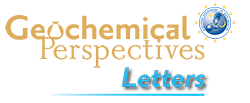 Lu et al.
Iodine proxy evidence for increased ocean oxygenation during the Bitter Springs Anomaly
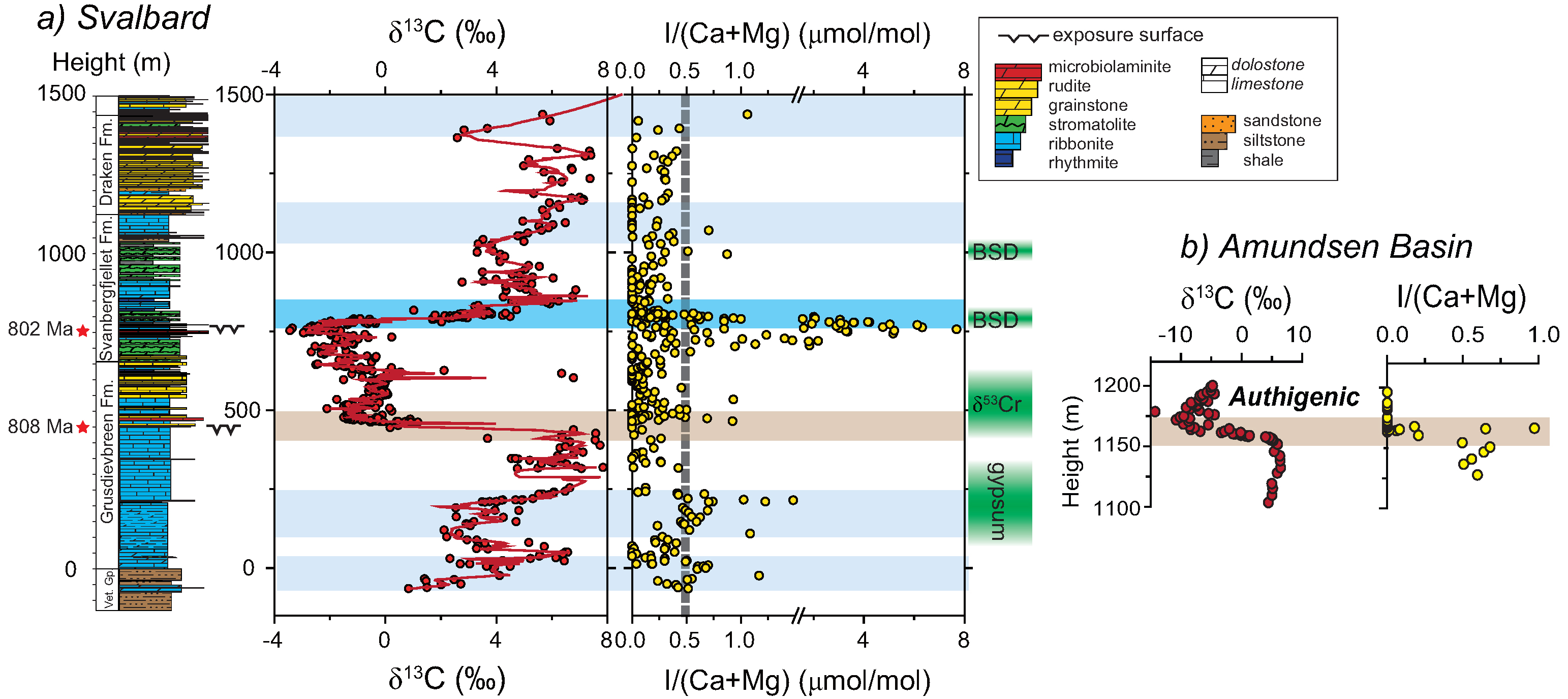 Figure 2 I/(Ca + Mg) data from (a) Svalbard and (b) Amundsen basin. Values above 0.5 μmol/mol (Fig. 1) are most commonly associated with the rise in δ13C (blue bar). Darker blue bar highlights the recovery phase of BSA with a major increase in δ13C. The decrease in δ13C that defines the base of the BSA is indicated with a brown bar, and data from Svalbard and the Amundsen Basin are lined up accordingly. …
Lu et al. (2017) Geochem. Persp. Let. 5, 53-57 | doi: 10.7185/geochemlet.1746
© 2017 European Association of Geochemistry
[Speaker Notes: Figure 2 I/(Ca + Mg) data from (a) Svalbard and (b) Amundsen basin. Values above 0.5 μmol/mol (Fig. 1) are most commonly associated with the rise in δ13C (blue bar). Darker blue bar highlights the recovery phase of BSA with a major increase in δ13C. The decrease in δ13C that defines the base of the BSA is indicated with a brown bar, and data from Svalbard and the Amundsen Basin are lined up accordingly. Note the axis for I/(Ca + Mg) is broken at 1.50 to better illustrate stratigraphic trends below 2 μmol/mol. Green boxes show the timing of increases in O2 levels as stratigraphically correlated to the Svalbard section. Gypsum evaporite deposits are from Turner and Bekker (2016). δ53Cr signature is from Planavsky et al. (2014). BSD stands for bacterial sulphur disproportionation, as recorded in multiple sulphur isotope data (Kunzmann et al., 2017).]